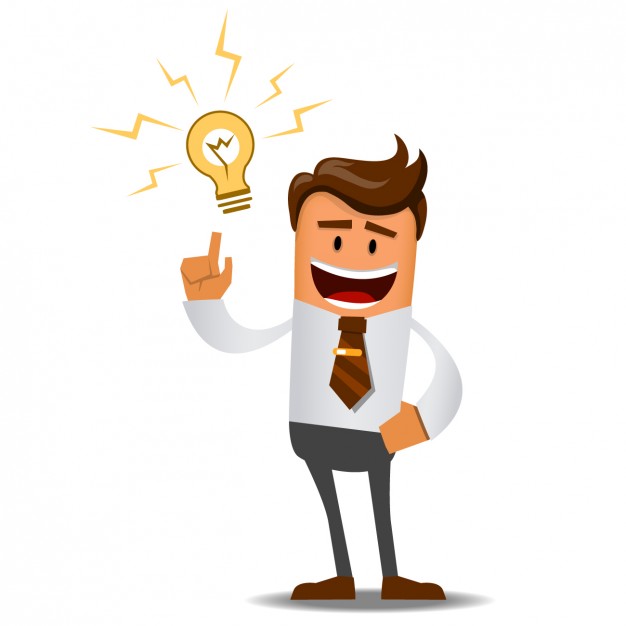 ZIL
Les 10 - Afsluiting
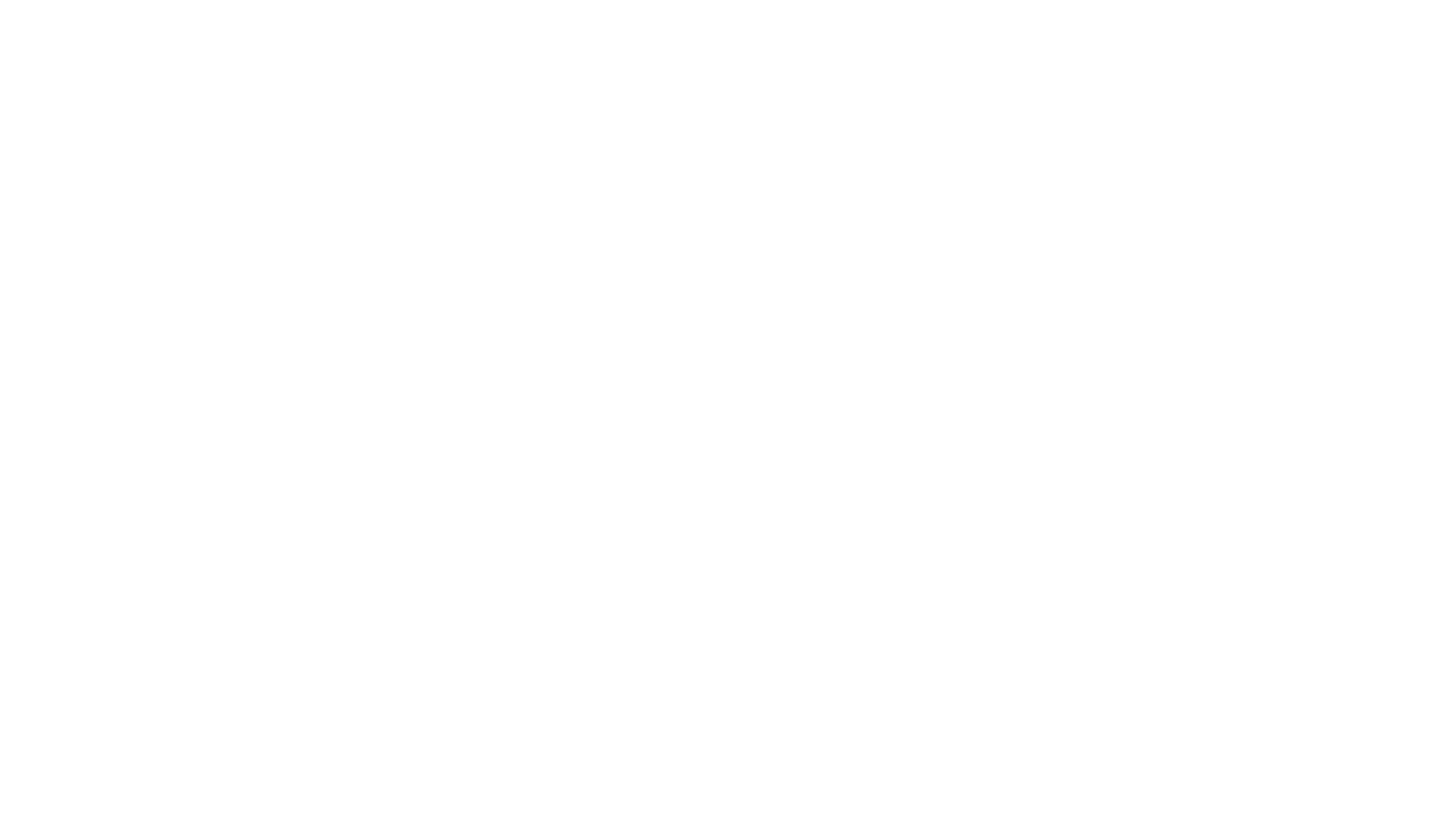 Aan het einde van de les kun je drie dingen  benoemen wat je geleerd hebt in de afgelopen periode
Aan het einde van de les kun je benoemen welke leerpunten op creatief gebied je meeneemt voor de volgende periode
Aan het einde van deze les heb je laten zien dat je de theorie kunt herkennen in de praktische voorbeelden
Lesdoelen
Vooraf…
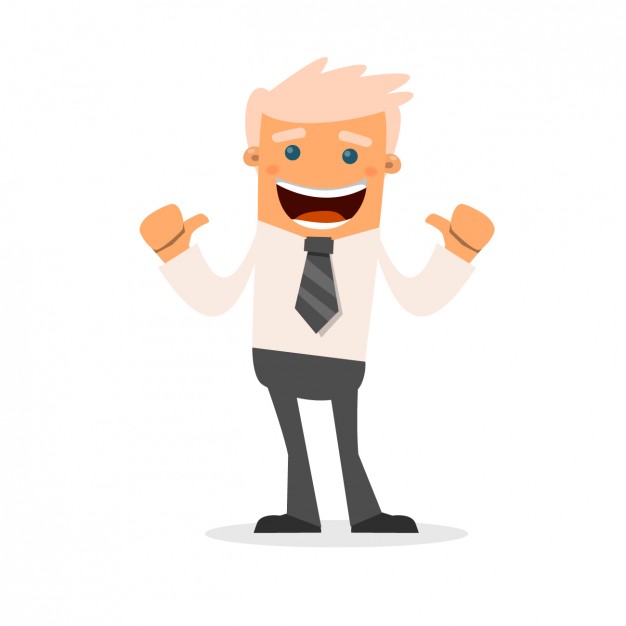 We zijn inmiddels aangekomen bij de laatste les voor deze periode. Er ligt een periode achter je waarin je hebt stilgestaan bij de waarde van creativiteit. Tussendoor hebben we een uitstapje gemaakt naar het gebruik van tekeningen op de werkvloer. 
Deze les is de afsluitende les waarbij je vragen beantwoordt over de stof die achter je ligt en reflecteert op dat wat je geleerd hebt.
Vragen
< Dubbelklik op de afbeelding hiernaast voor het document met de vragen
Heb je de lesdoelen behaald?
Aan het einde van de les kun je drie dingen  benoemen wat je geleerd hebt in de afgelopen periode
Aan het einde van de les kun je benoemen welke leerpunten op creatief gebied je meeneemt voor de volgende periode
Aan het einde van deze les heb je laten zien dat je de theorie kunt herkennen in de praktische voorbeelden
Afsluiting